Gazebo
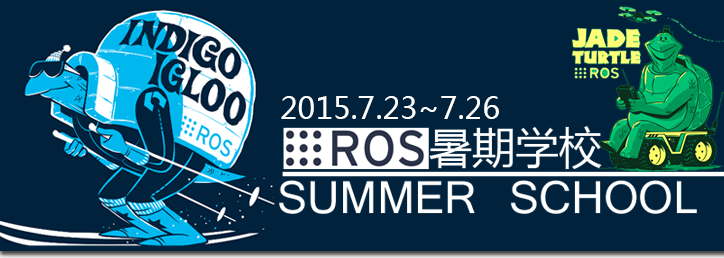 Ling Chen ( lcheno@shu.edu.cn  ) 

From
Shanghai University
1
Gazebo
Gazebo
	– is a multi-robot simulator 
	– can simulate a population of robots, sensors and   objects in a 
     three-dimensional world.
	– includes an accurate simulation of rigid-body physics and 
     generates realistic sensor feedback
	– allows code designed to operate a physical 	robot to be executed 
     in an artificial environment
2
Gazebo Features
Dynamics Simulation 
–Direct control over physics engine parameters 
Building Editor 
–Construct a 3D model of a building within the Gazebo UI, without writing a line of code 
Advanced 3D Graphics 
–State-of-the-art GPU shaders generate correct lighting and shadows for improved realism. 
Sensors 
–Support for laser range finders, 2D cameras, Kinect style sensors, contact sensors, and RFID sensors
3
Gazebo Features
• Robot Models
– Many robots are provided including PR2, iRobot
Create, TurtleBot, generic robot arms and grippers
• Environments
– Access to many objects from simple shapes to 
terrain
• Programmatic Interfaces
– Support for ROS
– API for custom interfaces
4
Gazebo Architecture
• Gazebo runs two processes:
• Server: Runs the physics loop and generates sensor data.
– Executable: gzserver
– Libraries: Physics, Sensors, Rendering, Transport
• Client: Provides user interaction and visualization of a simulation.
– Executable: gzclient
– Libraries: Transport, Rendering, GUI
5
Running Gazebo
Run Gazebo server and client separately:


Run Gazebo server and client simultaneously:

Run from ROS
$gzserver
$gzclient
$gazebo
$rosrun gazebo_ros gazebo
6
Gazebo Run from ROS
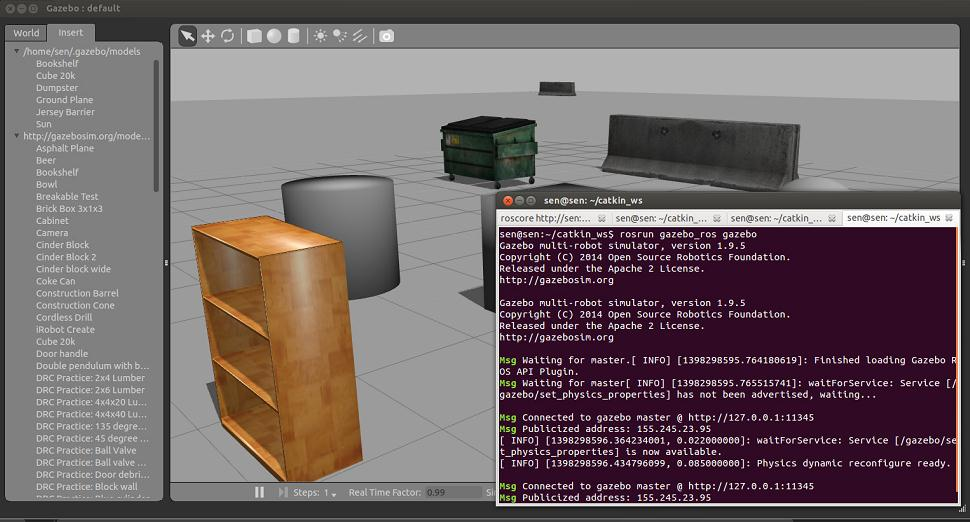 7
World Description File
• The world description file contains all the elements in a simulation, including robots, lights, sensors, and static objects.
• This file is formatted using SDF (Simulation Description format), and has a .world  extension
• The Gazebo server (gzserver) reads this file to generate and populate a world.
8
Try: Gazebo
A number of example worlds are available
– /usr/share/gazebo-2.2/worlds






roslaunch to open world models:
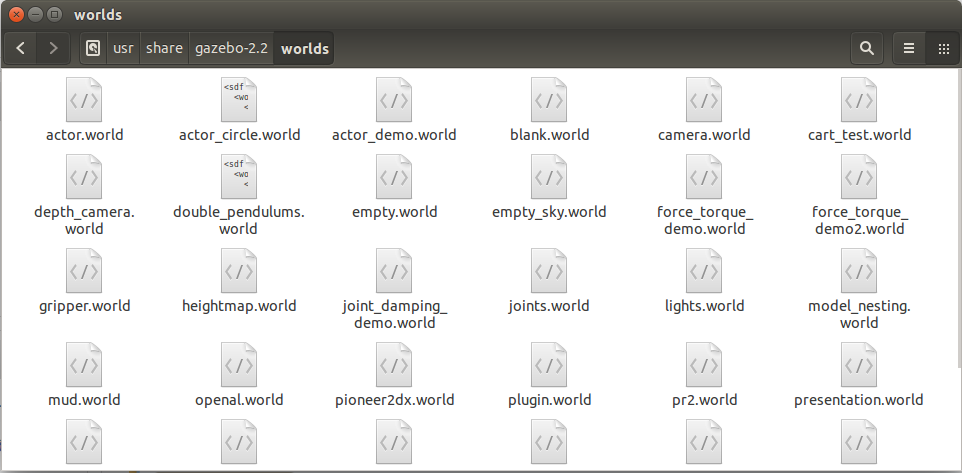 – open willowgarage_world:
$roslaunch gazebo_ros willowgarage_world.launch
Note: if model cannot be downloaded, copy to ~/.gazebo/
9
Willow Garage World
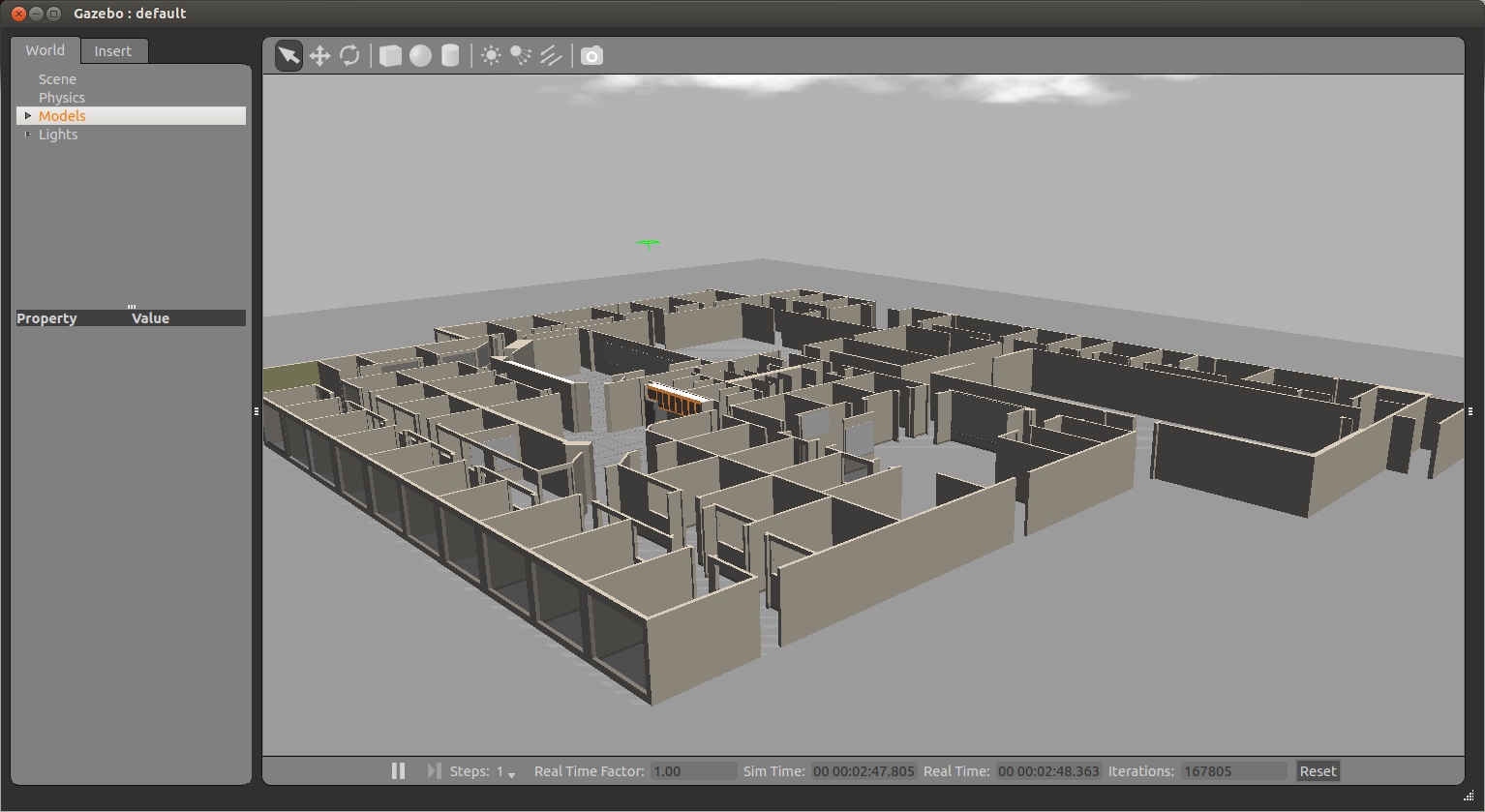 10
How to use Gazebo to simulate your robot
$roslaunch pioneer_gazebo pioneer_world.launch 
$roslaunch pioneer_description pioneer_rviz.launch
Steps: 
1. load a world;
2. load the description of the robot;
3. spawn the robot in the world
4. publish joints states
5. publish robot states
6. run rviz
11
Gazebo: Robot Simulation
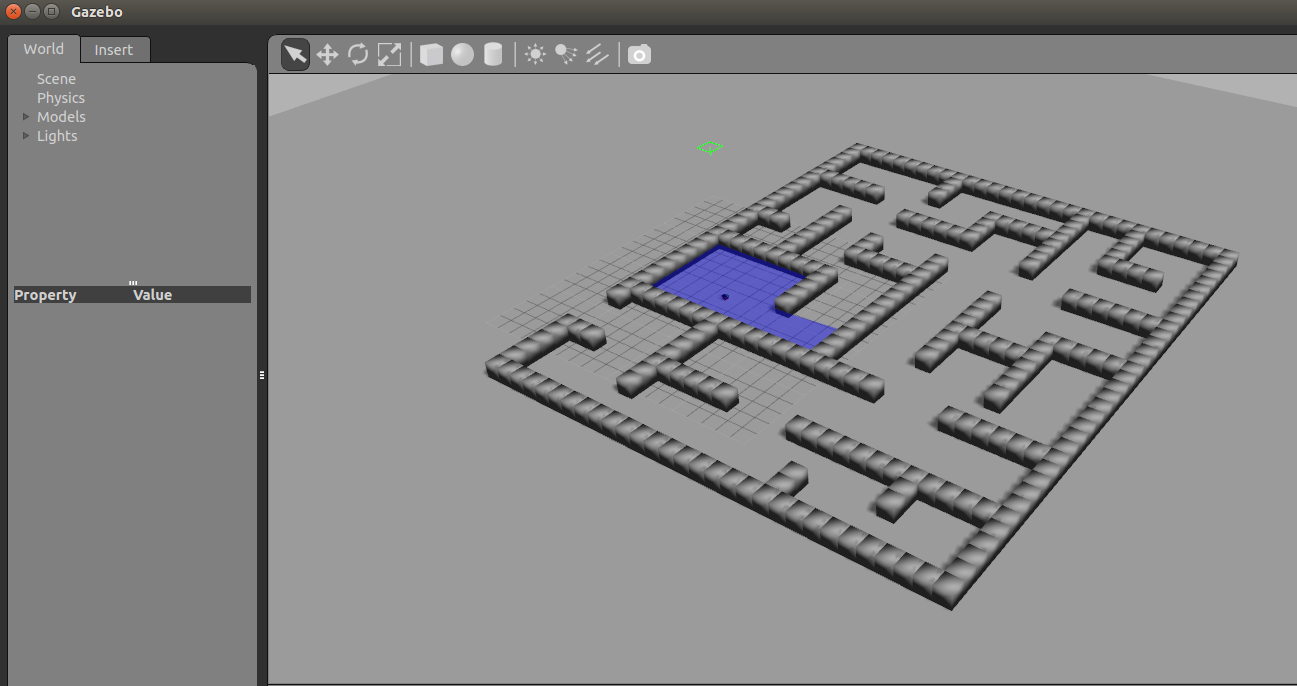 12
Rviz: Robot Simulation
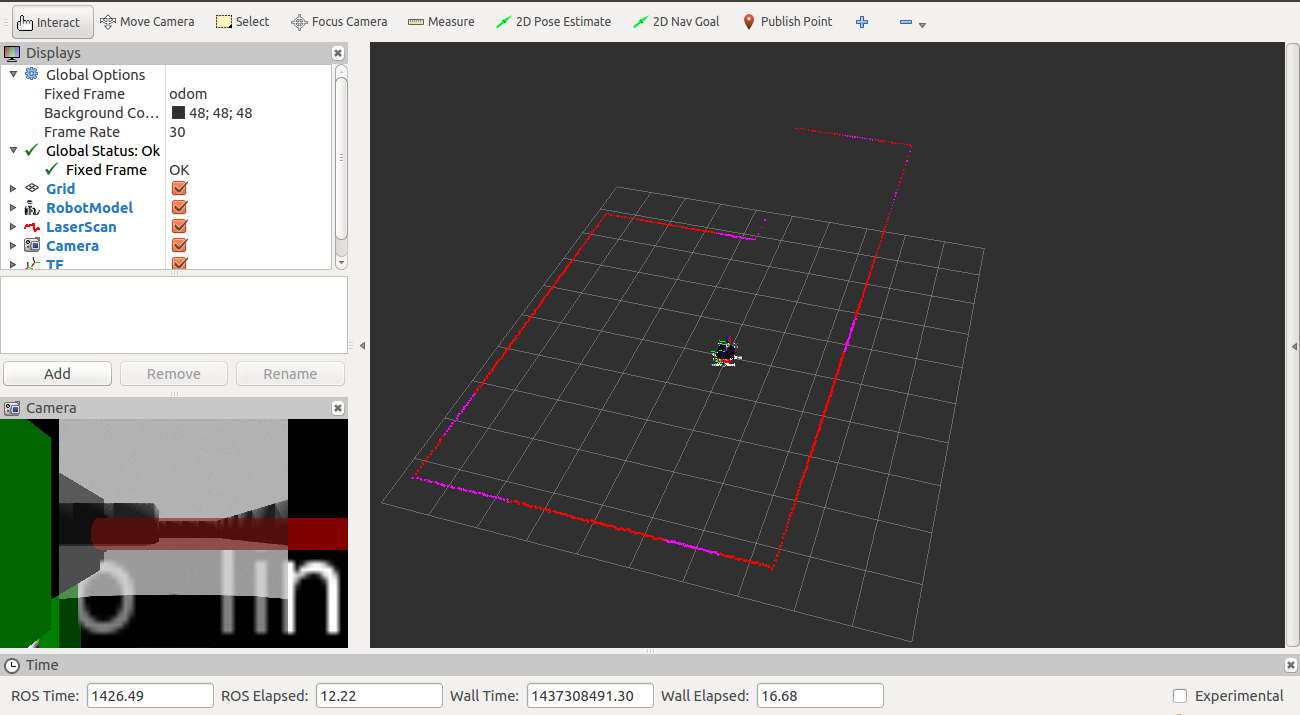 13
1.Load a world
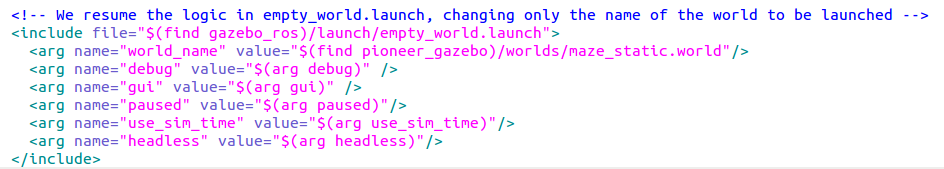 See file="$(find  gazebo_ros)/launch/empty_world.launch"
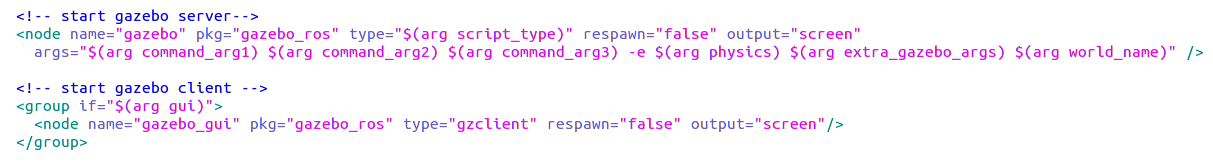 14
2. Load the description of the robot
Using xacro:
Xacro (XML Macros) Xacro is an XML macro language. With xacro, you can construct shorter and more readable XML files by using macros that expand to larger XML expressions.
More details: http://wiki.ros.org/xacro
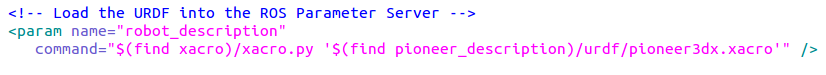 From solidworks to URDF?
See http://wiki.ros.org/sw_urdf_exporter
15
3. spawn the robot in the world
By running node spawn_model of gazebo_ros package
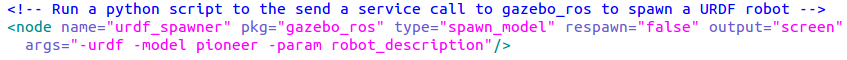 16
4. publish joints states
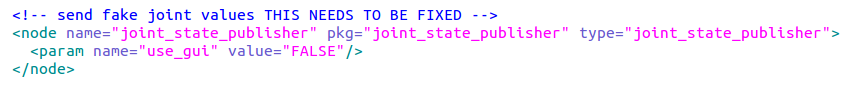 17
5. publish robot states
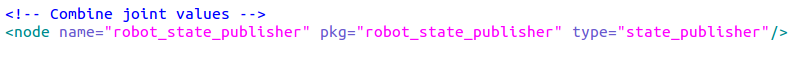 18
6. run rviz
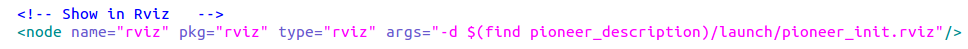 19
How does sensor work in Gazebo
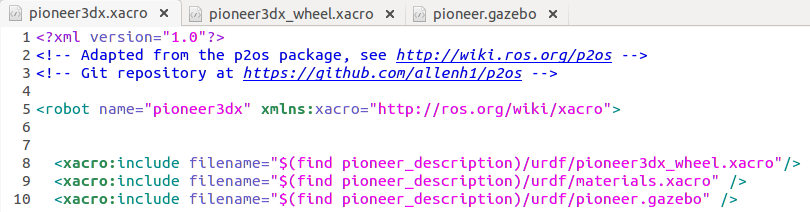 How do these three sensors work in Gazebo?
1. Laser
2. odometry
3. Camera
20
Laser
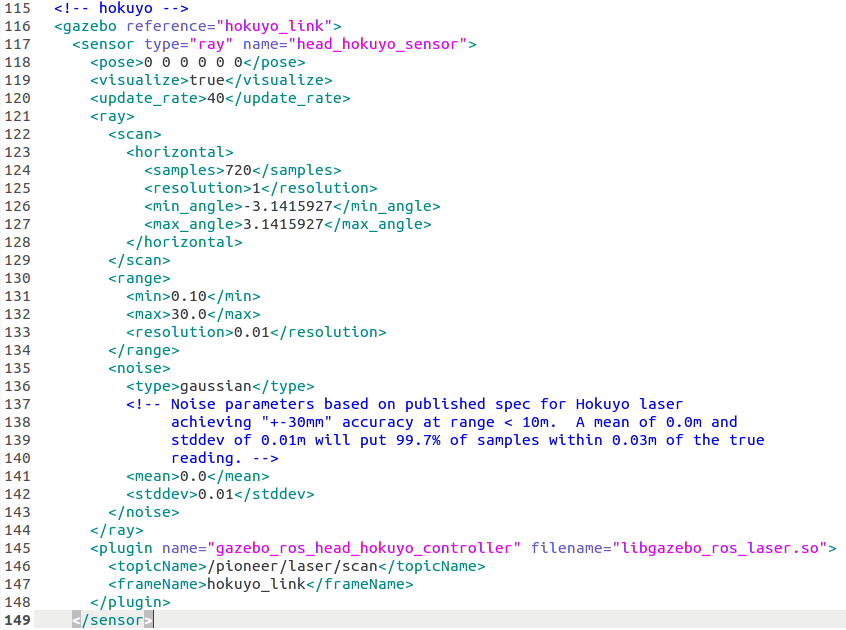 Using Gazebo plugins with ROS: 
http://gazebosim.org/tutorials?tut=ros_gzplugins
21
Odometry
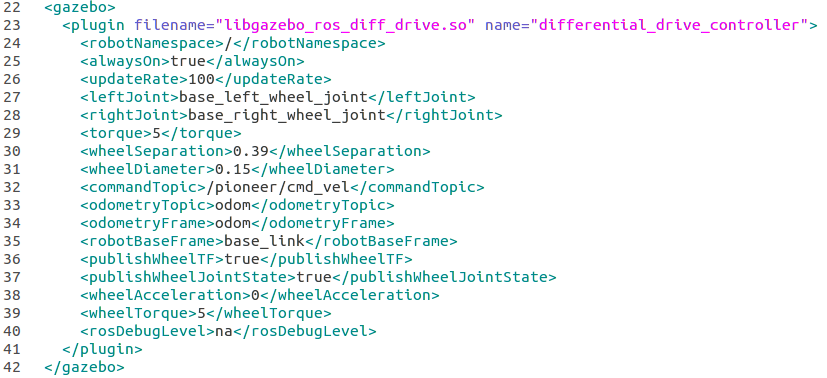 Link for the code: http://docs.ros.org/jade/api/gazebo_plugins/html/gazebo__ros__diff__drive_8cpp_source.html 
http://docs.ros.org/indigo/api/gazebo_plugins/html/gazebo__ros__diff__drive_8h_source.html
22
3. Camera
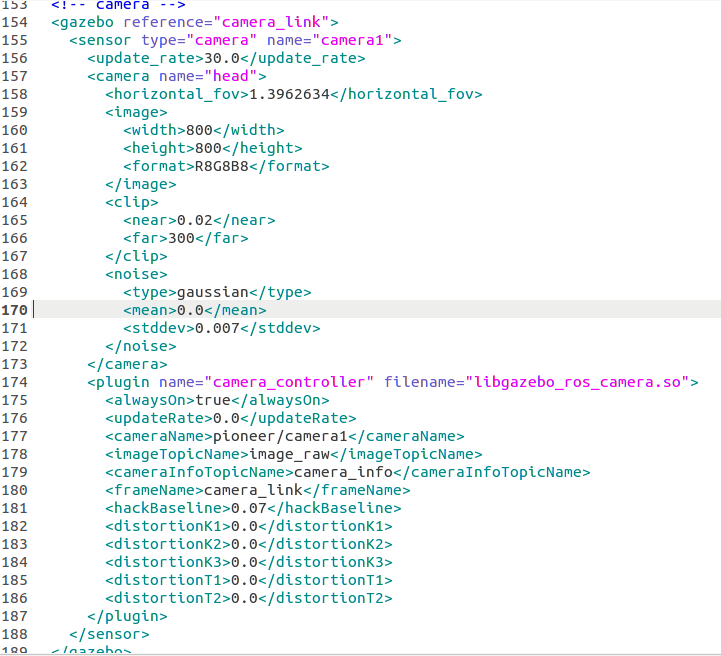 Link for the code:
http://docs.ros.org/diamondback/api/gazebo_plugins/html/gazebo__ros__camera_8h_source.html 
http://docs.ros.org/indigo/api/gazebo_plugins/html/gazebo__ros__camera_8cpp_source.html
23
Example: Robotic fish
Video:
24